LouisianaMinor Consent and Confidentiality Laws
For educational purposes only
Updated June 2023
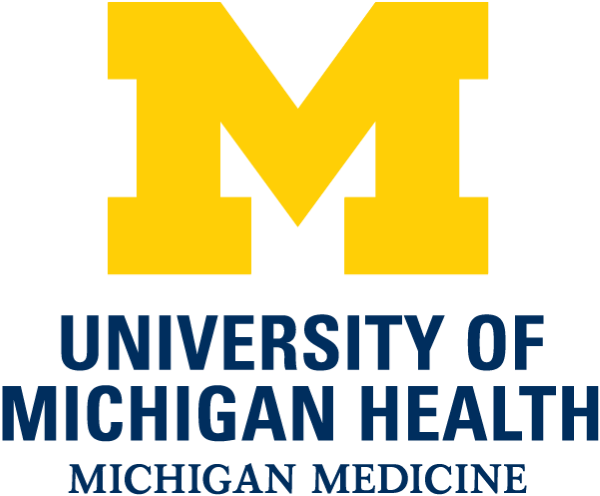 [Speaker Notes: Today we are going to do a 15-minute mini-training, also called a Spark. As youth-serving professionals, it is important that we understand adolescent confidentiality and minor consent. This training is intended to be an overview of the most relevant laws on confidential services for teens. For additional learning, resources are available in the facilitator guide to this Spark. 

Each person here will have times where we need to know and comply with confidentiality laws, though it’s different for our various roles. For each law and scenario we discuss, try think about how it applies to your role specifically. To get us started, let’s review a case scenario.]
CASE SCENARIO: SHAY, 15 Y/O GIRL
Purpose of visit Sore throat
Issue that emerges from clinician interview Concerned about having a Sexually Transmitted Infection (STI)
Parent information Shay says she is worried her mother will kick her out of the house if she knows Shay is sexually active
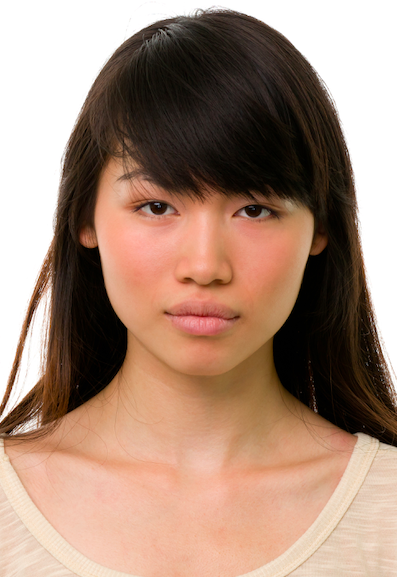 Can the provider screen Shay for STIs without her mother’s consent? 
Why or why not?
[Speaker Notes: This is Shay, who is 15. She is here today because of a sore throat. During her visit, the provider finds out that Shay is concerned about having an STI. Shay says she is worried her mother will kick her out of the house if she knows Shay is sexually active. Consider the answer to these questions quietly to yourself: Can the provider screen Shay for STIs without her mother’s knowledge or permission and still follow consent laws? Why or why not? 

[Give participants a moment to respond to the question on the slide. You may choose to have discussion here or just have people think about it.]

Think about this might play out at your clinic, and we will talk about the answer at the end of the presentation.]
CASE SCENARIO: SHAY, 15 Y/O GIRL
Purpose of visit Sore throat
Issue that emerges from clinician interview Concerned about having a Sexually Transmitted Infection (STI)
Parent information Shay says she is worried her mother will kick her out of the house if she knows Shay is sexually active
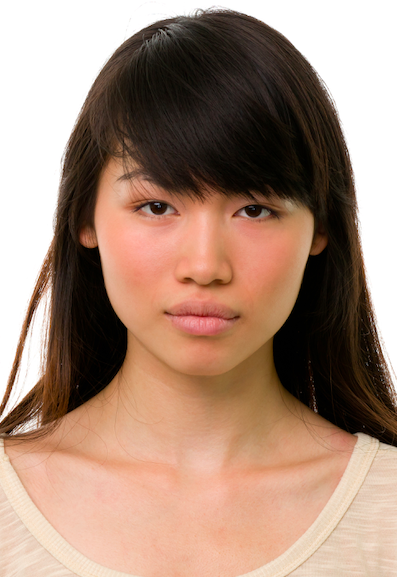 [Speaker Notes: Shay’s scenario brings up another issue, which is how our own values might affect the way we feel about teens accessing certain services without their parents being aware.  In Shay’s situation, she is concerned about her mother, which may affect how we feel about her getting STI testing without involving a parent.  

We usually do not have complete information about a patient. When we know more details, could it affect how we feel about the patient’s right to confidentiality? Even if a teen can legally receive some services without a parent’s consent, it can be challenging when we think parents should be involved. What can go wrong if we break confidentiality? 
[Have a couple of people respond briefly. Main point: If we don’t protect confidentiality, it can have a negative impact on teens.]

Many teens choose to include their parent or guardian in decisions about their health. For some teens, however, having the option of certain confidential services makes it more likely that they will seek care when they need it.]
Important Definitions
Consent
Permission to act 
Parent/guardian must give consent before their minor child can receive services (except specific confidential services)
Confidentiality
How providers and staff keep certain information confidential

			Consent ≠ Confidentiality
[Speaker Notes: Before we review the laws, it’s important to recognize the difference between consent and confidentiality. 

Consent is permission to act. In general, a parent or legal guardian must give their permission – or “consent” – before their minor child can receive a medical service. However, there are important exceptions where a minor can consent to their own care, without a parent’s permission. We will discuss these exceptions today. 
Confidentiality refers to how health care providers and staff keep certain information private. 

Consent does not equal confidentiality.
Even if a minor is allowed to consent to a service without a parent’s permission, it does not mean that the provider is required to keep it confidential. 
So, laws can protect a minor’s right to access a specific service, like contraception, but often, it’s up to health care providers and staff to protect a minor’s confidentiality.]
LA Law: Parental Consent Exceptions
A parent or legal guardian must provide consent on behalf of a minor (under age 18) before health care services are provided, with several important exceptions.
The exceptions are based on:
The minor’s status (independence from parents/guardians),
The type of service requested (such as certain sexual health services)
The clinic’s funding source
[Speaker Notes: As this slide says, a parent or legal guardian must provide consent on behalf of a minor (under age 18) before health care services are provided, with several important exceptions.
 
These exceptions are based on: 
A minor’s status, or
The type of service requested 
The clinic’s funding source

Again, these laws can sometimes be confusing, so I’m passing out a handout that summarizes these exceptions. If it’s helpful, you can keep this on hand for quick reference in the future. 

[Pass out the “Louisiana Minor Consent & Confidentiality Laws” handout.]]
LA Law: minor consent based on status
A MINOR MAY CONSENT TO HEALTH CARE SERVICES WITHOUT A PARENT/GUARDIAN’S PERMISSION IF THEY ARE:
Emancipated
Married
Divorced
[Speaker Notes: First, let’s look at the exceptions based on status. 

If a minor has any of these statuses, they can consent to health care services without a parent or guardian’s permission. 

Emancipated 
Married 
Divorced]
LA Law: minor consent based on service
PATIENTS UNDER 18 MAY CONSENT TO THE FOLLOWING WITHOUT PARENTAL/GUARDIAN CONSENT:
Receive surgical care or health services for any illness or disease
Receive pregnancy related care, including care related to labor and childbirth
Receive services for diagnosis and treatment of STIs, including HIV *
Receive services for diagnosis and treatment of drug and alcohol problems, including preventive counseling or treatment.
[Speaker Notes: Now let’s look at the exceptions based on type of service. Each state has certain services that a minor may consent to without a parent or guardian’s consent.  Remember, a parent may still find out about the service, so it may not actually be confidential, but it’s important to note that legally, a minor does not need a parent to consent to these services: 

Receive surgical care or health services for any illness or disease
Receive pregnancy related care, including care related to labor and childbirth
Receive services for diagnosis and treatment of STIs. While Louisiana’s relevant statute on testing/treatment of STIs does not mention HIV specifically, it may be reasonably interpreted to include HIV. Additionally, even though Louisiana law does not expressly allow minors to consent to HIV pre-exposure prophylaxis (PrEP) without parental/guardian involvement, it is considered best practice as part of routine STI prevention to counsel clients on PrEP use when indicated or requested. [However, we recommend that you confer with your legal and/or risk management team, and your state public health officials, to develop institutional policies around providing PrEP without parental/guardian consent.]
Receive services for diagnosis and treatment of drug and alcohol problems, including preventive counseling or treatment.]
LA Law: minor consent based on funding source
PATIENTS UNDER 18 MAY CONSENT TO THE FOLLOWING WITHOUT PARENTAL/GUARDIAN CONSENT:
Receiving contraceptive services at a Title X facility
Receiving services funded by Medicaid
Receiving services from Title X funded sites
[Speaker Notes: Finally, let’s look at exceptions based on funding source. Minors are able to receive confidential family planning services if the funding source is Medicaid or a Title X family planning program. 

Health centers that cannot provide confidential sexual health services to patients using private insurance can often provide more assurance of confidentiality to teens using Medicaid. It’s also good to be aware of local Title X clinics so a minor can be referred there if they need confidential sexual health services. If your health center is funded through Title X, you can provide nearly all reproductive health services to minors without a parent’s consent. Abortion is the exception, as it requires parent consent or judicial bypass.]
Informing the parent
HEALTH CARE PROVIDERS May OVERRIDE THE MINOR’S CONFIDENTIALITY IF:
STI testing
Testing positive for STI and receiving treatment
Any reason
THE PROVIDER IS REQUIRED TO BREAK CONFIDENTIALITY ABOUT SERVICES IN THE FOLLOWING CIRCUMSTANCE:
Abortion with the exception of judicial bypass or medical emergency. However, since Roe v. Wade was overturned, abortion is largely banned in Louisiana for everyone and access to abortion services is limited.
Sterilization
Adoption placement
[Speaker Notes: There are a few circumstances where a provider is permitted (but not required) to notify a parent/guardian. In each of these contexts, the provider may exercise discretion in deciding whether parental notification would be in the best interests of the minor. 

A provider may inform the minor’s parent/legal guardian of the minor’s decision to get STI testing and/or care, but is not required
Testing positive for STI and receiving treatment
Any reason

Again, this part of the law allows a provider to tell a parent about these specific confidential services if it’s in the best interest of the young person.

The provider is required to tell the minor’s parents/guardian about services in the following circumstance:

Abortion with the exception of judicial bypass or medical emergency. However, since Roe v. Wade was overturned, abortion is largely banned in Louisiana for everyone and access to abortion services is limited.
Sterilization
Adoption placement

Research shows that teens are more likely to disclose personal information when they know which services will be kept confidential and which will not. Providers can inform minor patients about which services they can receive confidentially and which they cannot. Providers can also decide they will use their discretion and not break confidentiality unless there is a medical need. The next Spark about this topic covers strategies to protect minor confidentiality when appropriate, and will provide more time for our health center to consider privacy practices.]
Louisiana reporting requirements
HEALTH CARE PROVIDERS MUST OVERRIDE THE MINOR’S CONFIDENTIALITY and report if:
There is suspicion of abuse or neglect 

Physicians are required to report instances of prenatal neglect to the Department of Children and Family Services (DCFS) by calling 855-4LA-KIDS (855-452-5437). The call is free and operates 24 hours per day, 365 days per year.
[Speaker Notes: Another important set of laws to be aware of are reporting requirements. Reporting requirement laws outline when a health care provider must break confidentiality and report the information. A health care provider must make a report when:

There is suspicion of abuse or neglect 

Physicians are required to report instances of prenatal neglect to the Department of Children and Family Services (DCFS) by calling 855-4LA-KIDS (855-452-5437). The call is free and operates 24 hours per day, 365 days per year.]
CASE SCENARIO: GIOVANNI, 17 Y/O BOY
Purpose of visitWell visit
Issue that emerges through clinician interviewStates to clinician that he’s ready to get treatment for alcohol use
Parent informationDoesn’t want to disappoint parents
Is Giovanni allowed to get outpatient counseling for substance abuse without a parent’s consent?
[Speaker Notes: Now that we’ve reviewed the laws, let’s take a look at another scenario. Giovanni is a 17-year-old boy who is struggling with alcohol use, but doesn’t want to tell his parents.

Is Giovanni allowed to get outpatient counseling for a substance use disorder without a parent’s consent? 

[Allow a moment for people to respond either quietly to themselves or aloud.]   
The answer is yes, though the provider may encourage Giovanni to tell his parents. Additionally, a parent may be notified if he is admitted for treatment.]
The role of parents/guardians
[Speaker Notes: A quick note about parents and guardians. Research shows that they can play a crucial role in their teenage children’s decision-making and health.  It can be tricky to keep parents engaged and at the same time, it’s essential to provide the opportunity for adolescents to talk to a provider alone, and to provide confidential services where possible.  We’ll talk about parent engagement more in the Confidentiality Best Practices Spark as well.]
CASE SCENARIO: SHAY, 15 Y/O GIRL
Purpose of visit Sore throat
Issue that emerges from clinician interview Concerned about having a Sexually Transmitted Infection (STI)
Parent information Shay says she is worried her mother will kick her out of the house if she knows Shay is sexually active
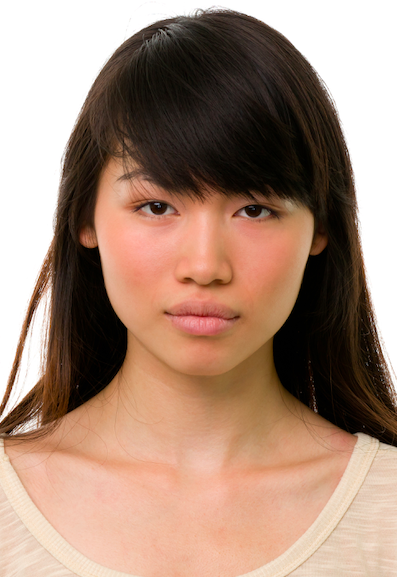 Can Shay receive STI testing without a parent’s permission?
Can she receive STI treatment without a parent’s permission?  
Can the provider talk to Shay’s mother?
[Speaker Notes: Let’s wrap up by going back to our 15-year-old patient scenario, Shay. We’ll answer these questions together as I read through them. 
Can Shay receive STI testing without a parent’s permission? [Answer: Yes, Shay can be tested for all STIs including HIV without her parent’s consent.]
Can she receive STI treatment? [Answer: Yes.] 
Can the provider talk to Shay’s mother without Shay’s consent? [Yes, her provider can tell her mother that Shay received the services. However, Shay may be less likely to seek out care if she is worried her confidentiality will not be maintained, and in this case, there may be other negative consequences of involving the parent.]

As we talked about at the beginning, there are different perspectives and feelings about how parents should be involved in their teen’s health care.  It can be helpful to consider how each of our own feelings affects the care we provide. [If time allows, you may choose to discuss what approach your health center takes to protecting minor confidentiality.]]
Thank you!
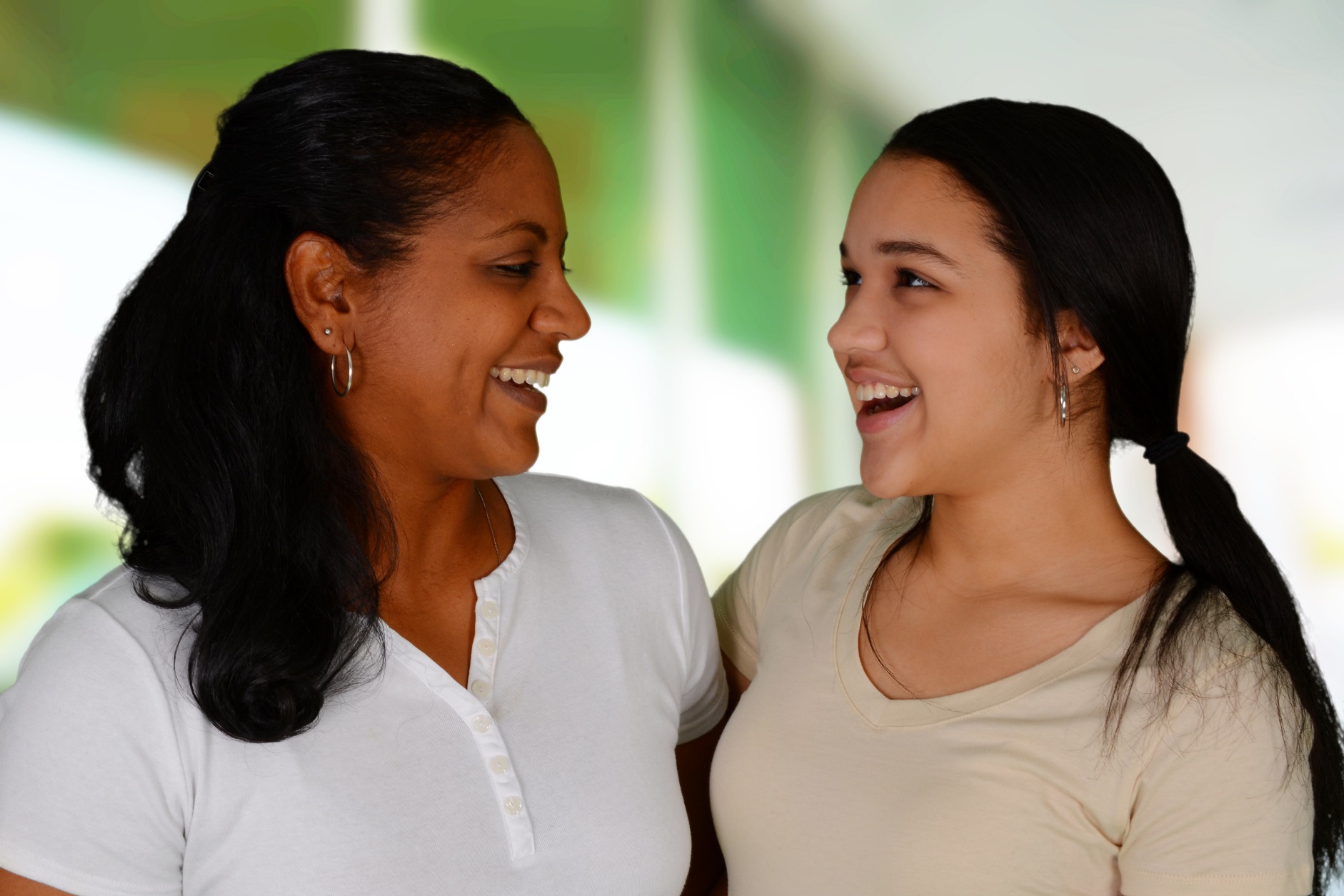 For educational purposes only
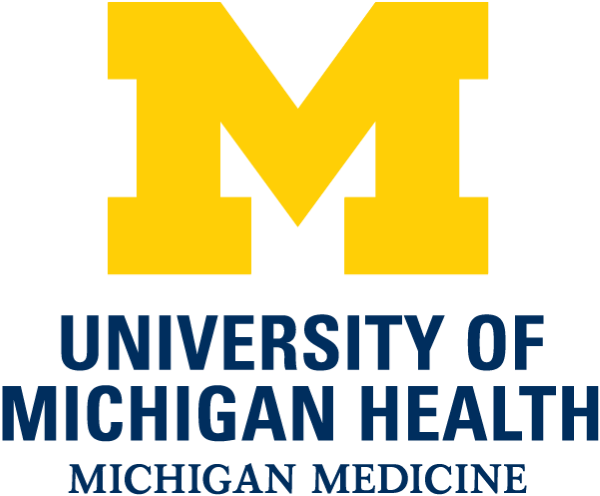 [Speaker Notes: To keep this conversation going over the next month, I will share Sparklers, or quiz questions, about confidentiality. I’ll post the Sparklers around the office in places that you all can easily see them. When you see a Sparkler, take a moment to read them and reflect on the responses. Thank you for your participation!
   
[Print and post Sparklers in areas your staff can see (e.g., lunchroom).]]